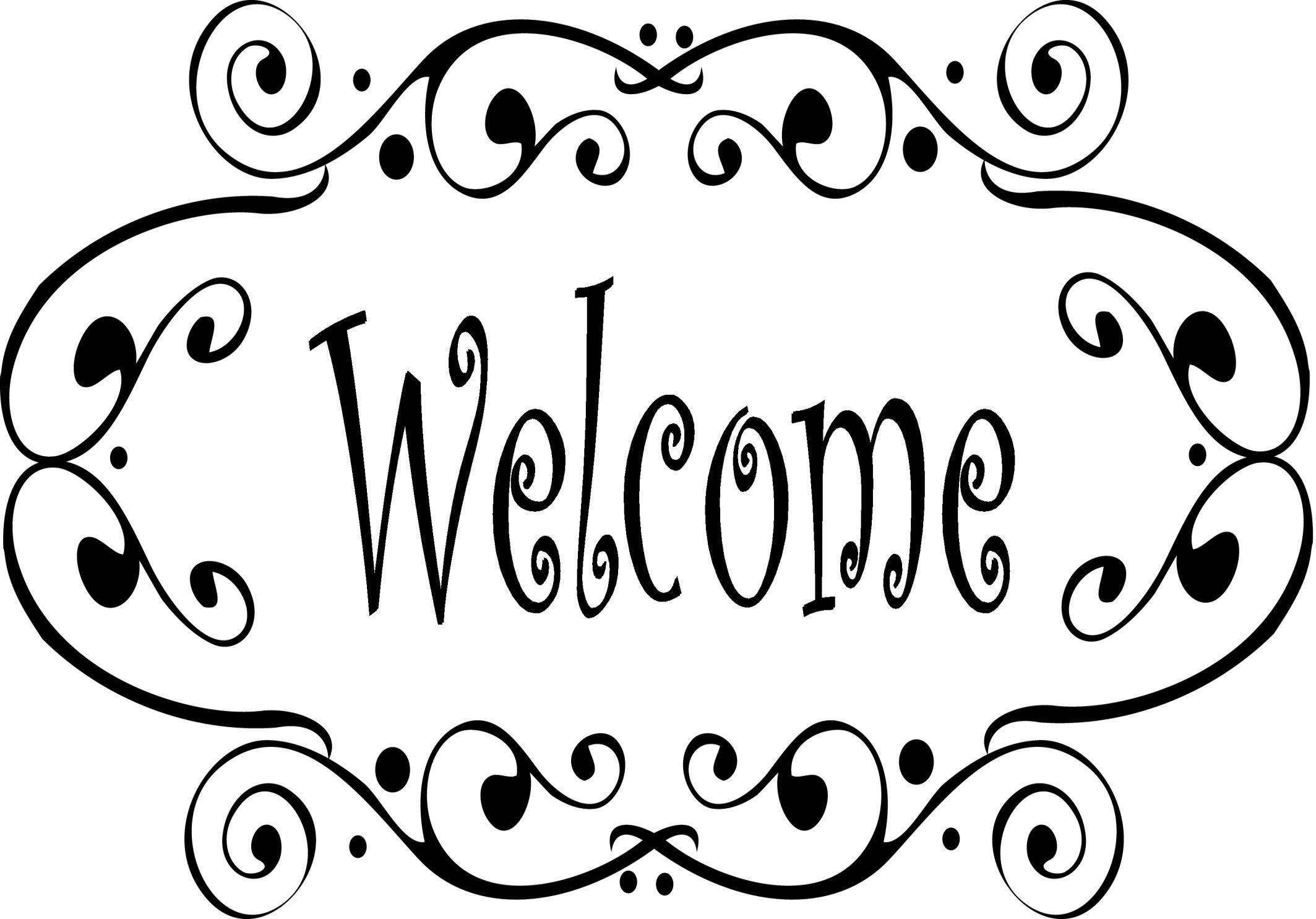 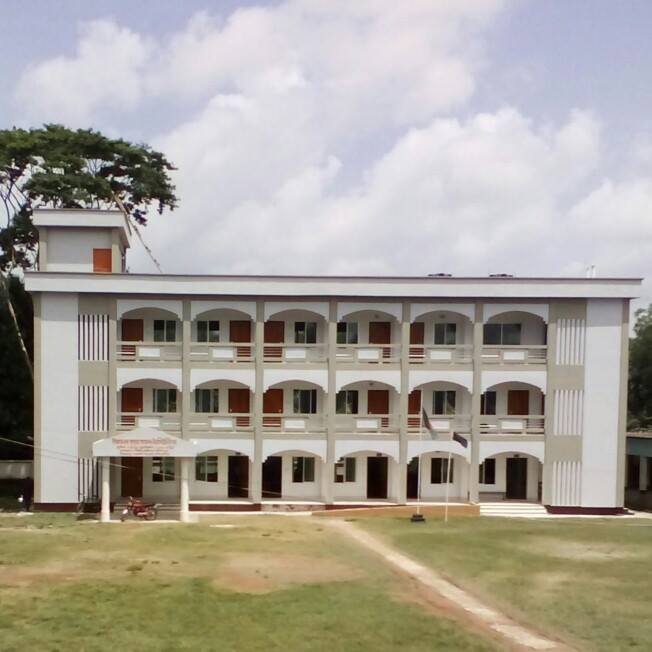 Teacher’s Identity
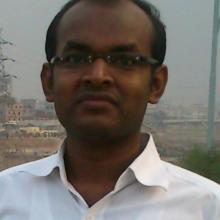 Shibchar Nanda Kumar Model Instituion
Md. Jasim Madbar
Assistant Teacher
Shibchar Nanda Kumar Model Institution
Class Identity
Class	: 	Viii
Subject	: 	English
Unit		: 	Seven
Lesson	:	Three
Time	:	40 Minutes
Date		: 	10 March, 2016
Look at the pictures…
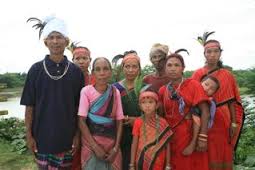 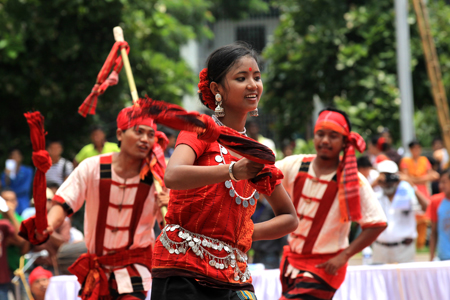 Ethnic people
Gypsies culture
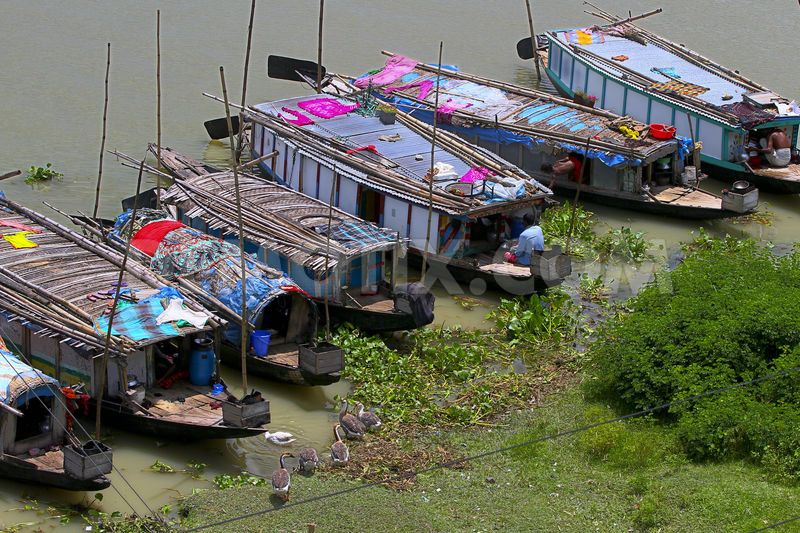 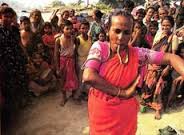 Living place of gypsies
Snake charming
A Glimpse on the Life Style of the Ethnic People
River Gypsies in Bangladesh (1)
Learning Outcomes
By the end of the lesson students will be able to…
Learn new vocabulary
Ask and answer the question
Solve the multiple choice
Make a dialogue (speaking skill)
Write a paragraph (writing skill)
River Gypsies in Bangladesh
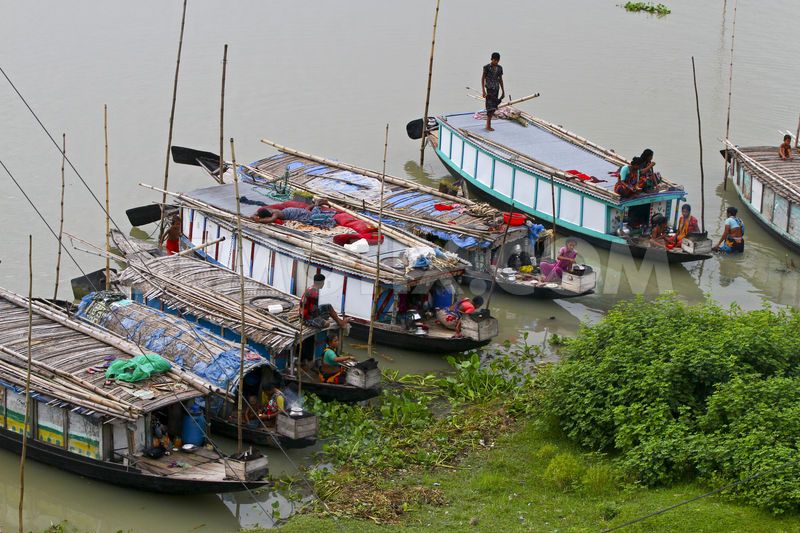 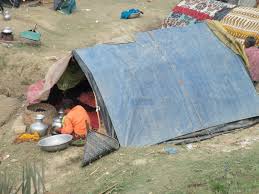 Living in boat as don’t own land
In winter, return mainland
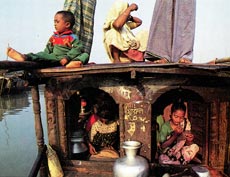 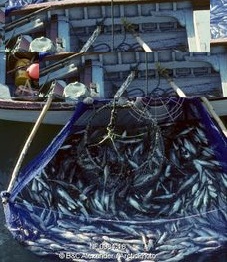 Passing time
In monsoon, busy with fishing
Individual Work
Read the text in your book silently.

If you fail, take my help.
Vocabulary
tarpaulin
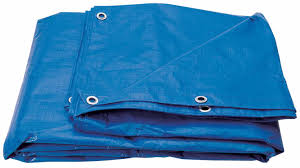 A heavy water proof sheet
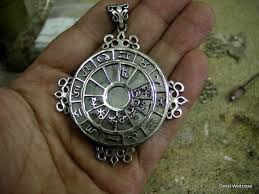 A magical thing that is remedy for cure
talisman
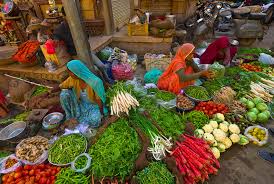 vend
sell
River Gypsy in Bangladesh
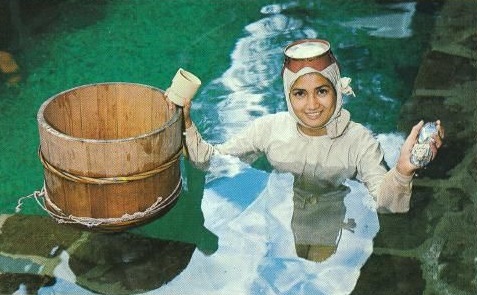 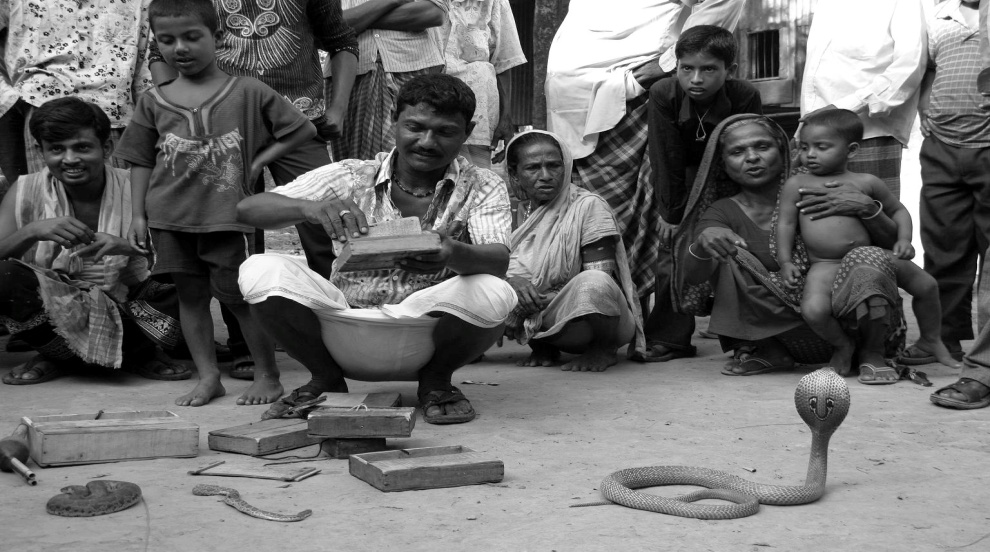 Dive for natural pearls
Snake charming
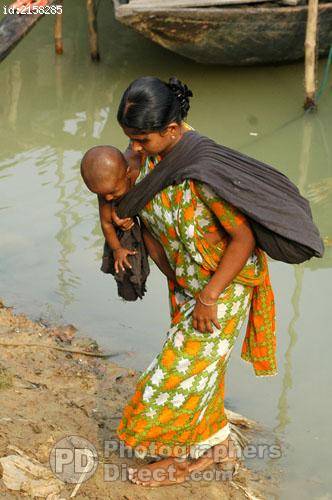 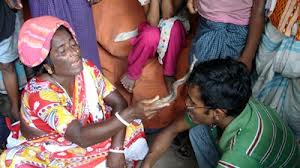 Heal pain & magical power
Selling bangles and cosmetics etc
Individual work
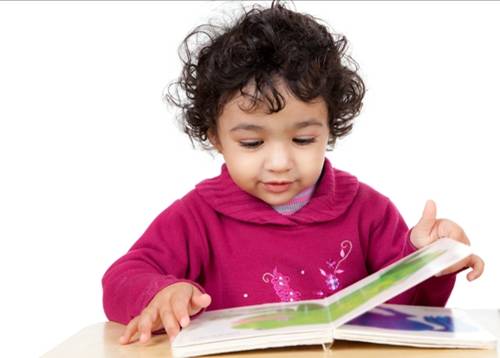 Who are river gypsies?    
How do they live?
What do river gypsies do in winter?
What do river gypsy men do for a living?
What do river gypsy women do for a living?
Discuss in group and tick the right answer:
The term ‘ethnic’ is connected with
a. people
b. plants
c. animals
d. fishes
2. River gypsies live in tents in
a. summer
b. winter
c. monsoon
d. spring
Pair Work
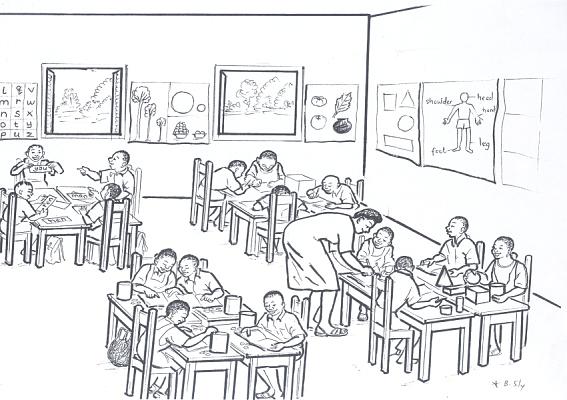 Make a dialogue with your partner about the life of the gypsies.
Home Work
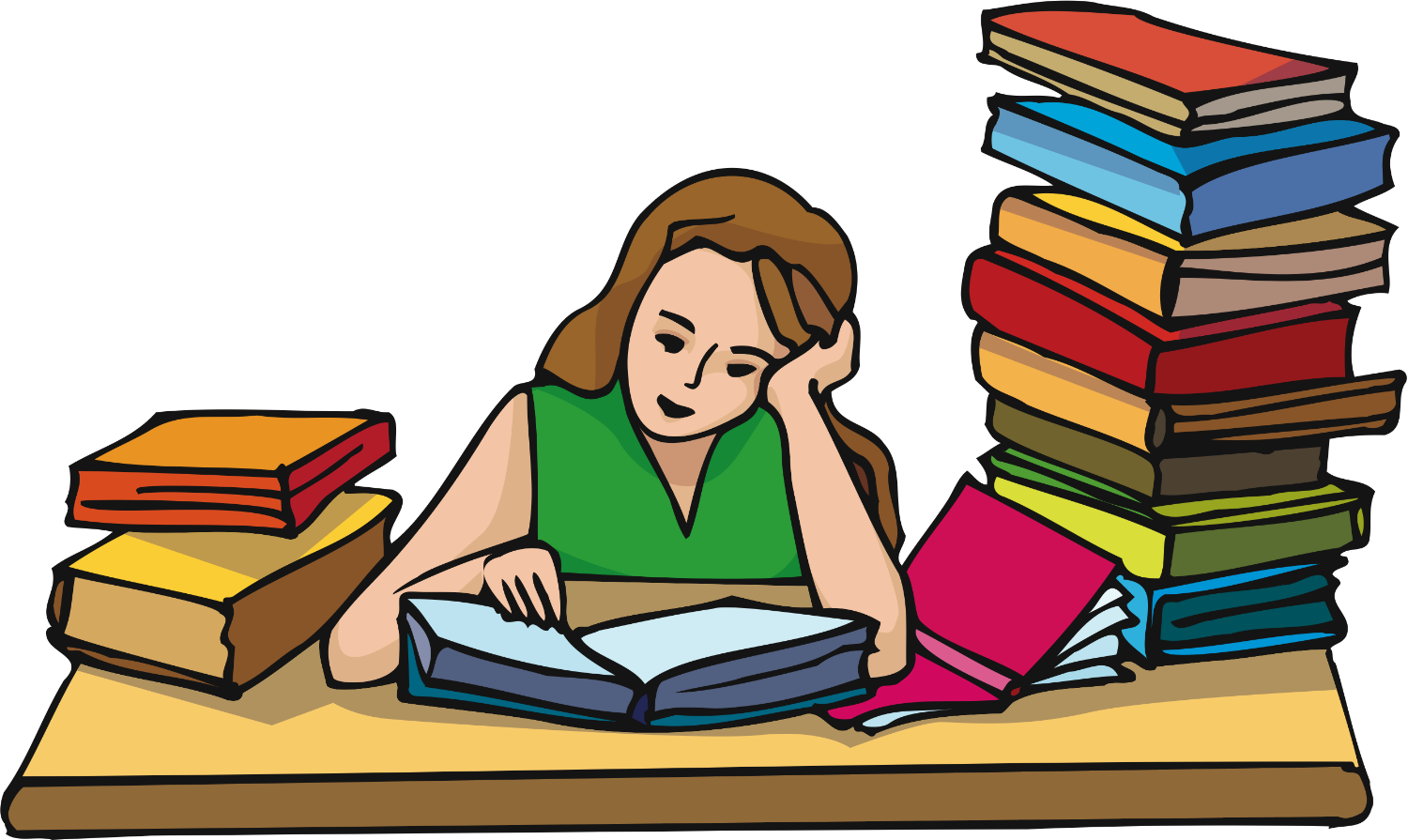 Write a paragraph on River gypsies.
Thanks
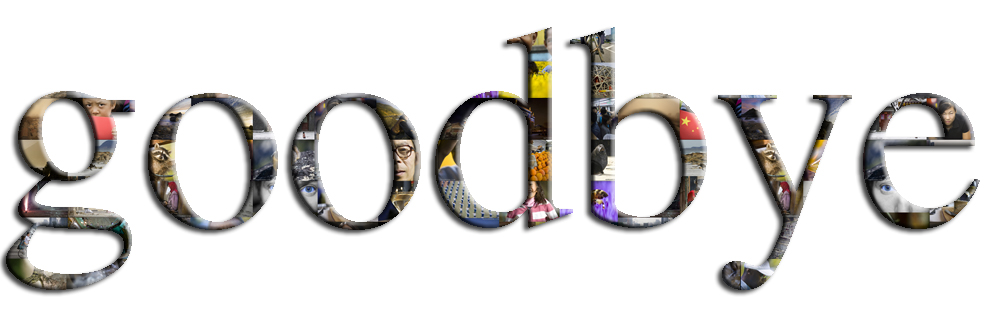